UPF presentation
March 2024
A young university
UPF is a public, international and research-intensive university.  Founded in 1990, it has quickly earned a place for itself among the best universities in Europe
A quality university
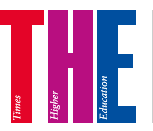 Ranking Times Higher Education (2023):
18th best young university in the world 	


 U-Multirank (promoted by the EC, 2022):
1st Spanish university and 4th in Europe


U-Ranking (BBVA Foundation & Ivie, 2022):
1st Spanish university since 2013
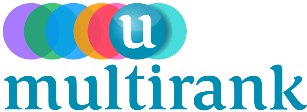 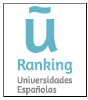 Facts & Figures 
(2023-2024 academic year)
Undergraduate studies: 10,115 students in 27 programmes (UPF Group: 15,063 students in 51 programmes) 
Official Master's studies: 1,358 students in 33 programmes (UPF Group: 4,004 students in 69 programmes) 
Doctoral studies: 1,318 students in 9 programmes

Number of teaching and research staff: 1,181 FTE (Number of permanent professors: 328)
Number of administrative and service staff: 790

2024 Budget: 173 M€
Main facilities: 3 campuses and 2 scientific research parks
An urban university, 
with three campuses at the heart of Barcelona
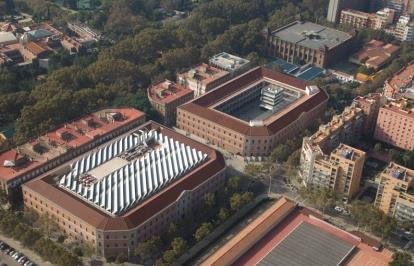 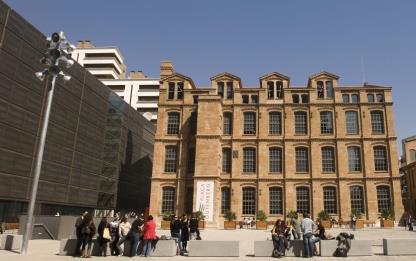 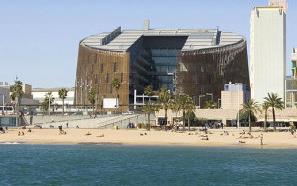 Communication
Engineering & ICT
Translation and Language Sciences
Poblenou Campus
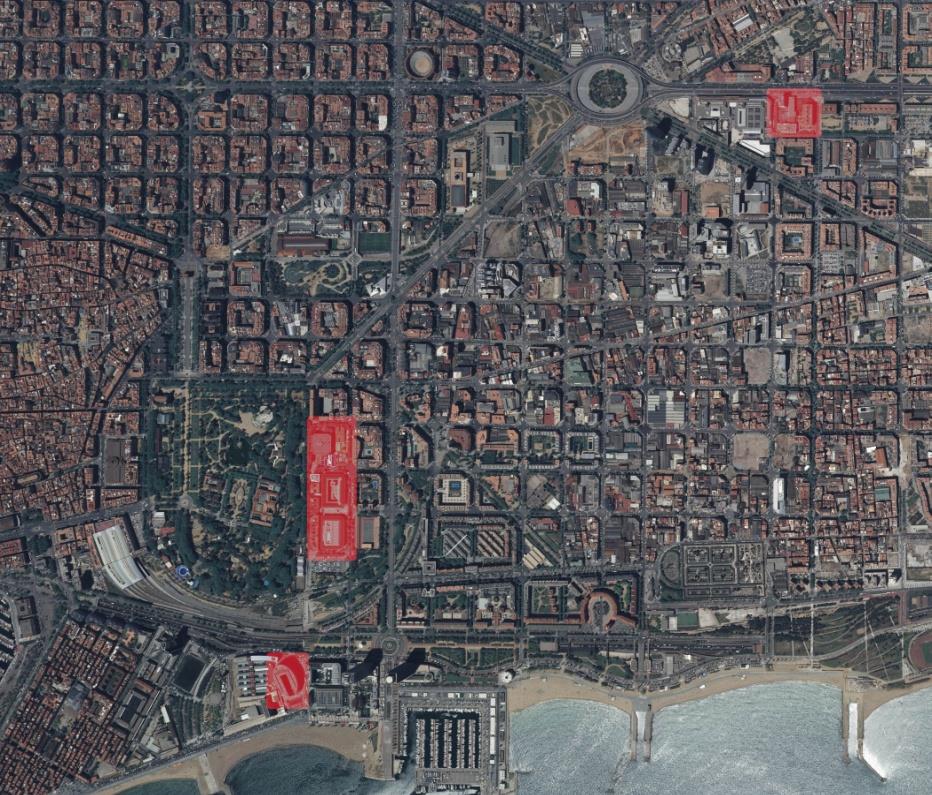 Economics & Business
Humanities
Political & Social Science
Law
Ciutadella
Campus
Medicine & Life Sciences
Mar
Campus
The UPF model
Quality teaching

Outstanding research

International vocation
Quality teaching: some indicators
Outstanding research: success in competitive funding
Research funding evolution in M€ (2007- 2022)
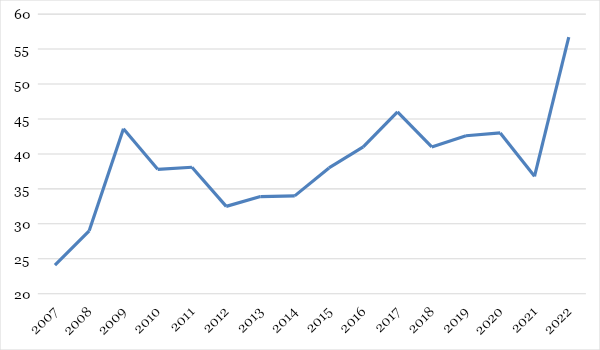 Research funding by source (2022)
Highest competitiveness in EU:
1st. Spanish university in grants funded by the European Research Council (by number of professors)

Horizon Europe Results (January 2024) 
61 projects and 43M€, including: 
21 ERC Grants (26,6M€)
16 Marie Curie actions (3,4M€)
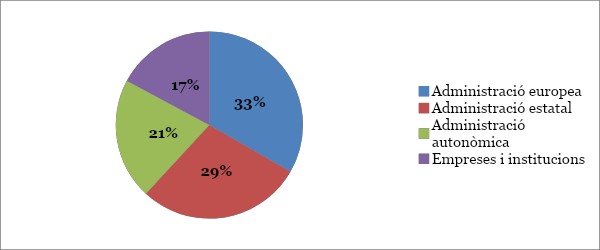 European administration
State administration
Regional administration
Corporations and institutions
Outstanding research: some indicators
International vocation: some indicators
International vocation: international agreements 
(2022)
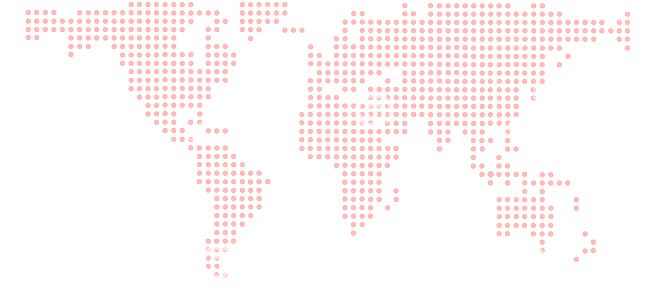